Evidence for Evolution
Evidence of a Changing Earth                                                                     (causing species to evolve or die)
	- paleontology 
	- geological changes 
	- biogeography 

Evidence of Biological Evolution 
	- anatomy 
	- biochemistry
	- artificial selection
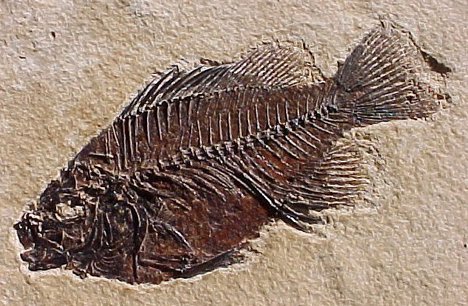 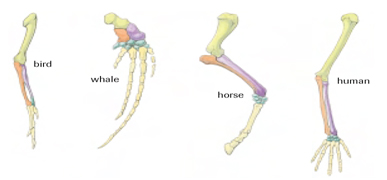 Biochemical Evidence for Evolution
Biochemical Evidence for Evolution
DNA 
	= hereditary material that   	determines which 	characteristics are passed 	on
	= composed of 4 nucleotide 	bases (adenine, thymine, 	cytosine, % guanine) 
	= a grouping of 3 	consecutive bases is called 	an amino acid
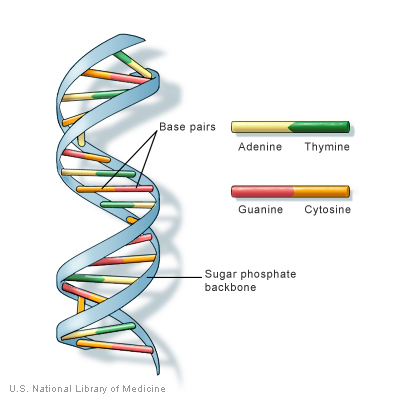 Biochemical Evidence for Evolution
DNA 
	= hereditary material that   	determines which 	characteristics are passed 	on
	= composed of 4 nucleotide 	bases 
		- adenine (A) 
		- thymine (T)			- cytosine (C)	 		- guanine (G)
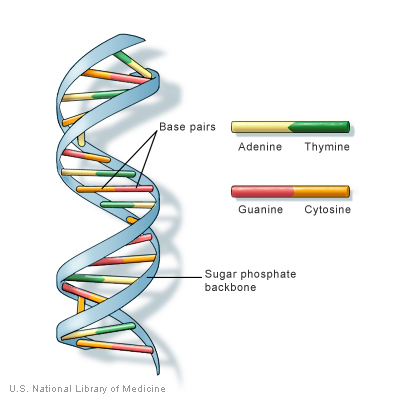 A
T
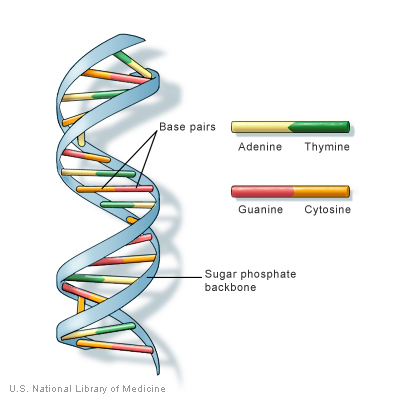 G
C
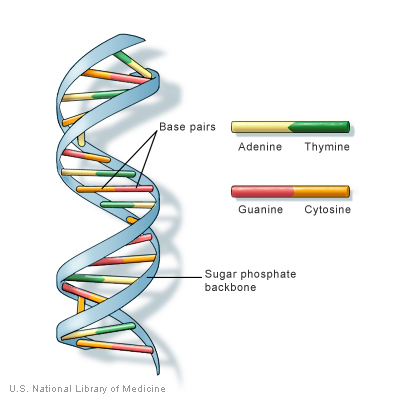 Biochemical Evidence for Evolution
DNA 
	= hereditary material that   		determines which 		characteristics are passed	 	on
	= composed of 4 nucleotide 	bases (adenine, thymine, 	cytosine, & guanine) 
	= a grouping of 3 consecutive 	bases is a code for a specific 		an amino acid molecule
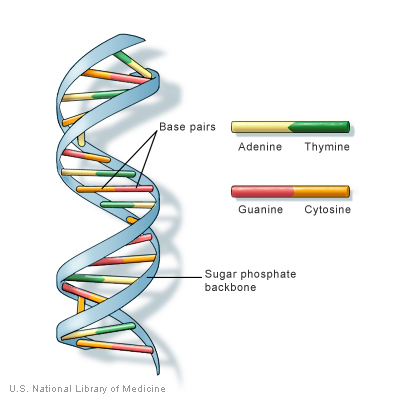 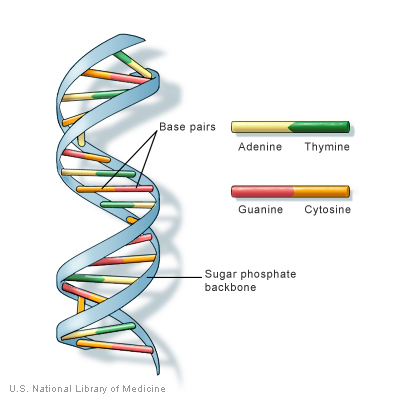 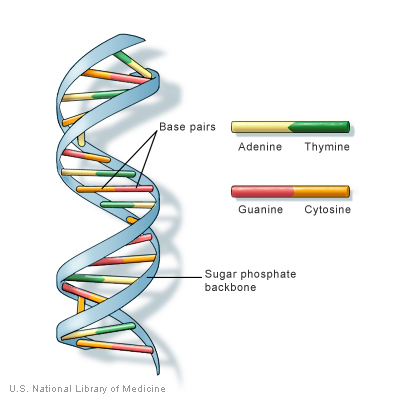 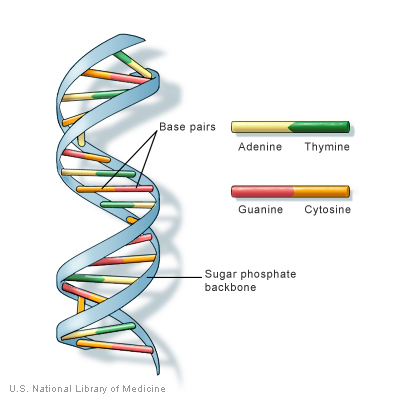 Biochemical Evidence for Evolution
DNA 
	= hereditary material that   		determines which 		characteristics are passed	 	on
	= composed of 4 nucleotide 	bases (adenine, thymine, 	cytosine, & guanine) 
	= a grouping of 3 consecutive 	bases is a code for a specific 	                     	an amino acid molecule
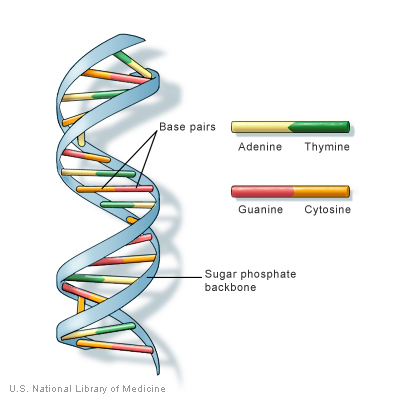 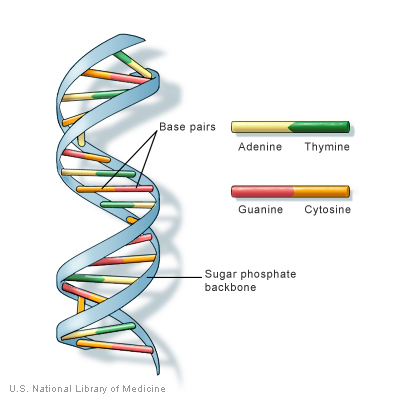 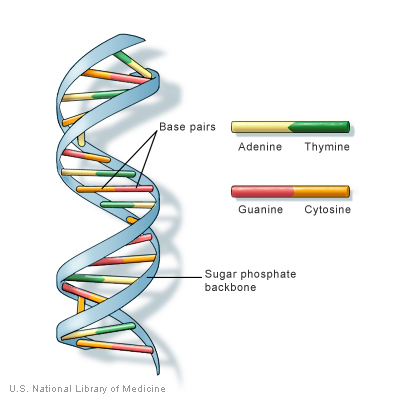 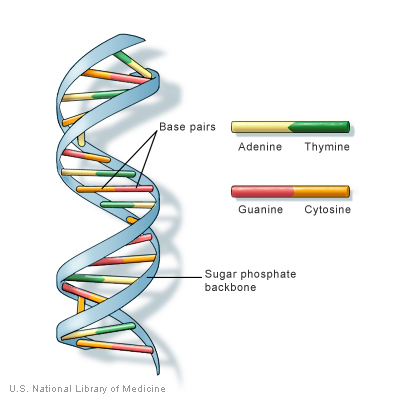 A
G
T
Example:     AGT  codes for the  Serine amino acid
Biochemical Evidence for Evolution
Chains of Amino Acids make Proteins

= molecules that make up organismal structures, including muscle and skin cells
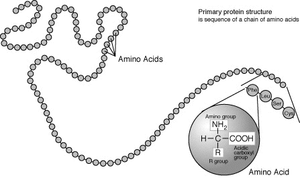 Biochemical Evidence for Evolution
Studying Proteins 

= Over time, similar proteins in different species become increasingly different… suggesting the molecules are undergoing an evolution 

Example: 
Amino acid sequence 						         differences among Hemoglobin 		               molecules
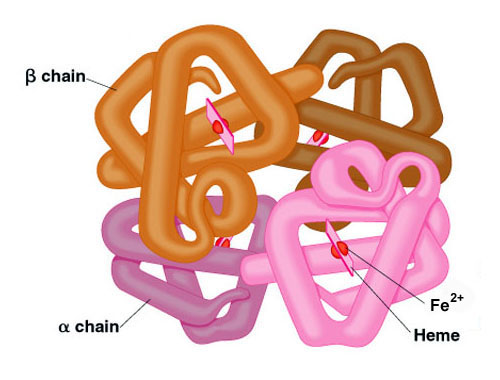 Biochemical Evidence for Evolution
Example: 
      Amino acid sequence differences among Hemoglobin molecules
Human       Macaque    Dog    Bird    Frog                     Lamprey
Time
1                         25                        50                         75                         100                         125
Number of Amino Acid Differences between Hemoglobin Molecules
Evidence from Artificial Selection
Since agriculture first started, people have been artificially selecting crops and livestock to alter their appearance, behaviour and chemical composition







- simulates how Natural Selection works (but much faster)
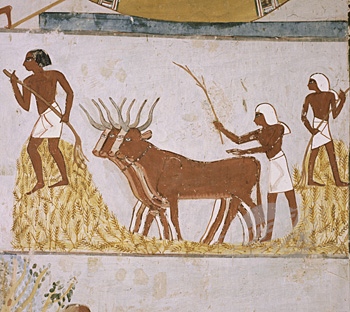 Evidence from Artificial Selection
Trait being selected for:
		         Worst			     Best

Individuals (within the plant or animal population)that have the desired trait are selected and bred. The best offspring are then picked to breed again
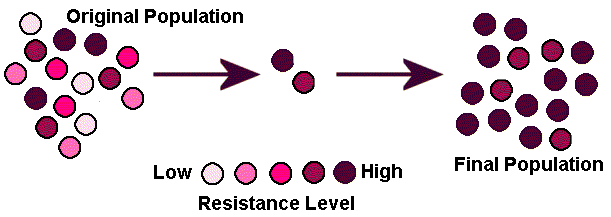 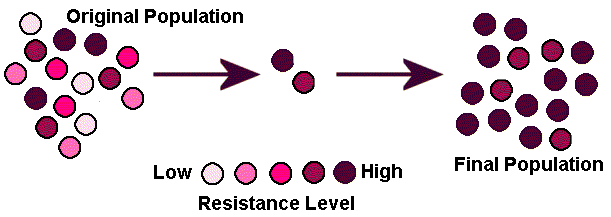 Evidence from Artificial Selection
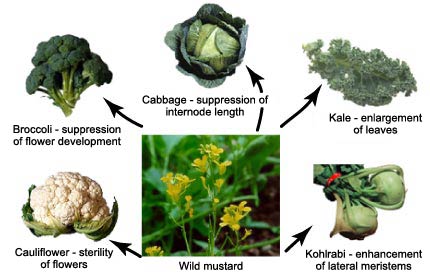 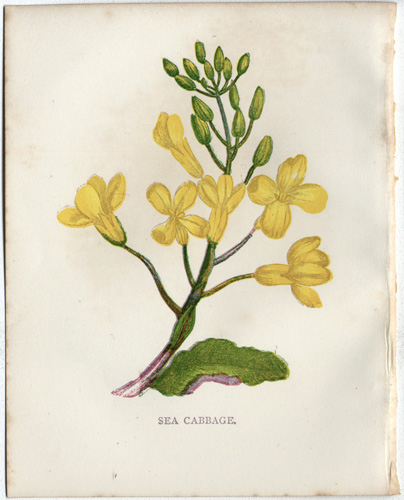 Sea Cabbage
Example: 
Different characteristics of the sea cabbage have been selected for, resulting in different varieties of the same plant species
Theories of Evolution
LAMARCKIAN EVOLUTION
DARWINIAN EVOLUTION
VS.
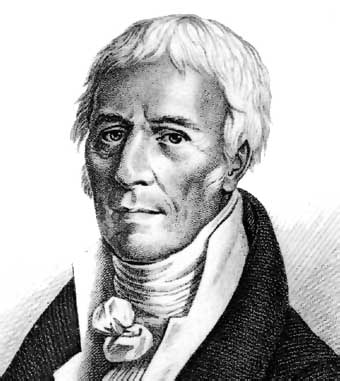 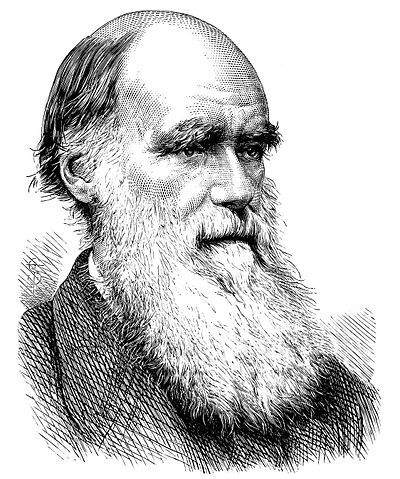 LAMARCKIAN EVOLUTION
In the early 1800s, Jean-Baptiste Pierre Antoine de Monet Chavalier de Lamarck proposed the idea of
 SPONTANEOUS GENERATION
suggests that living things arose from non-living matter and gradually became more complex
organisms are able to produce new                            parts to satisfy there need to                                               adapt to their environment
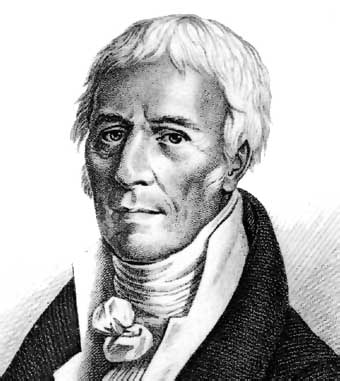 LAMARCKIAN EVOLUTION
Example: 							  If a giraffe needs to reach higher for food, continual stretching will result in the slight elongation of the neck. And this new trait can be passed to the next generation, and so on.
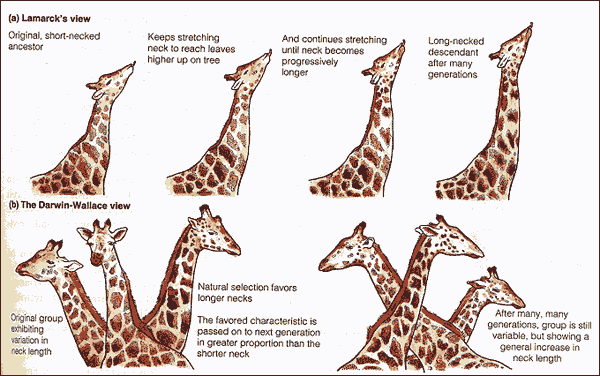 LAMARCKIAN EVOLUTION
Example: 							  If a giraffe needs to reach higher for food, continual stretching will result in the slight elongation of the neck. And this new trait can be passed to the next generation, and so on...              so the acquired trait can be inherited!!
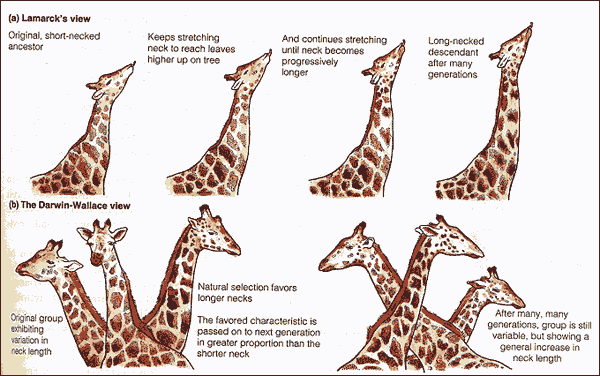 LAMARCKIAN EVOLUTION

Lamarck’s theory is now referred to as 
“The Inheritance of Acquired Characteristics”
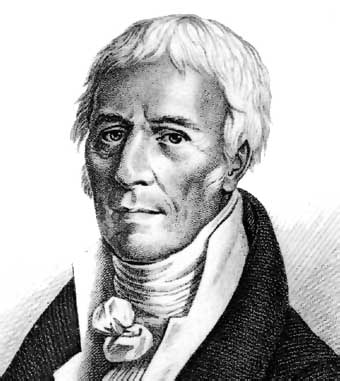 LAMARCKIAN EVOLUTION

Lamarck’s theory is now referred to as 
“The Inheritance of Acquired Characteristics”
and has been completely dismissed as a wrong!
X
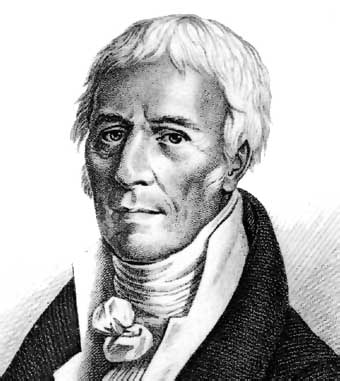 LAMARCKIAN EVOLUTION

Lamarck’s theory is now referred to as 
“The Inheritance of Acquired Characteristics”
and has been completely dismissed as a wrong!


… Acquired traits                                                                            cannot be inherited
X
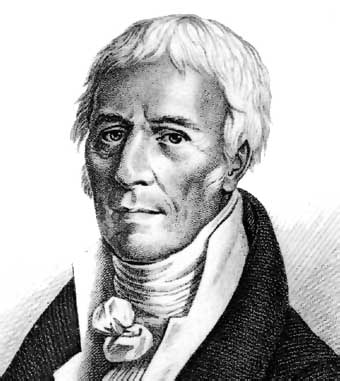 DARWINIAN EVOLUTION
In 1831, Charles Darwin travelled the world on the HMS Beagle. 






What he saw of the natural world, left him with many questions…
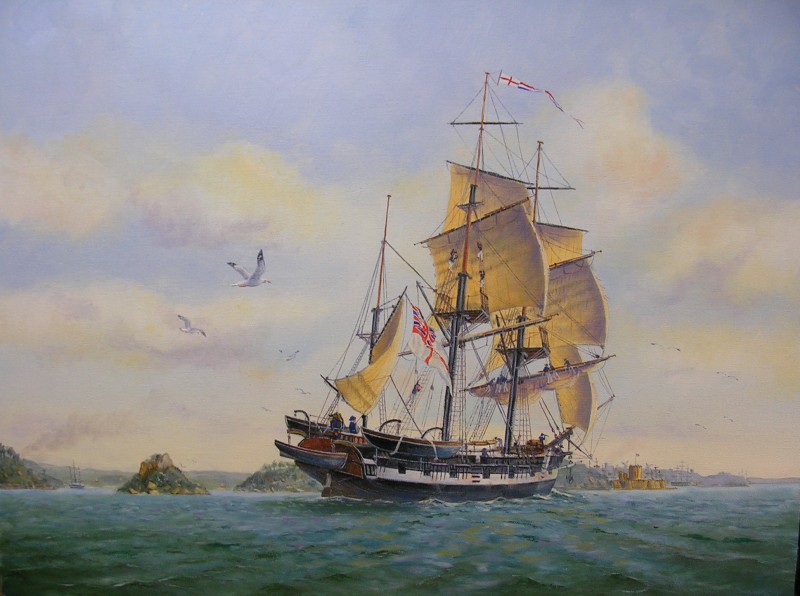 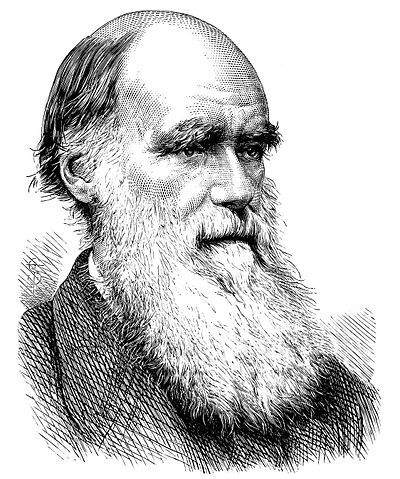 DARWINIAN EVOLUTION
Observations       and       Predictions
1) Sloths and Armadillos living in SA resembled the smaller fossils found in the same area
 

2) The African tropics and South American tropics had very few organisms in common

3) The Galapagos Islands  were home to 13 different species of finches
The larger, living forms of Sloth and Armadillo  might have descended from these fossils

Each continent acted like an isolated nursery with species evolving 

All 13 species evolved from a single ancestor on the island
DARWINIAN EVOLUTION
Observations       and       Predictions
1) Sloths and Armadillos living in SA resembled the smaller fossils found in the same area
 

2) The African tropics and South American tropics had very few organisms in common

3) The Galapagos Islands  were home to 13 different species of finches
The larger, living forms of Sloth and Armadillo  might have descended from these fossils

Each continent acted like an isolated nursery with species evolving 

All 13 species evolved from a single ancestor on the island
DARWINIAN EVOLUTION
Observations       and       Predictions
1) Sloths and Armadillos living in SA resembled the smaller fossils found in the same area
 

2) The African tropics and South American tropics had very few organisms in common

3) The Galapagos Islands  were home to 13 different species of finches
The larger, living forms of Sloth and Armadillo  might have descended from these fossils

Each continent acted like an isolated nursery with species evolving 

All 13 species evolved from a single ancestor on the island
DARWINIAN EVOLUTION
Darwin’s Finches  from one species, many evolved to take advantage of different food
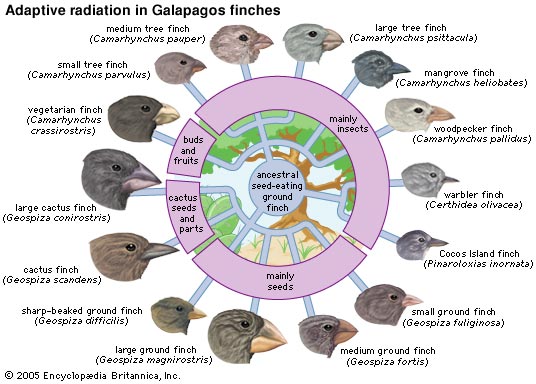 DARWINIAN EVOLUTION
Darwin’s Theory of Natural Selection
 The process whereby organisms better adapted to their environment tend to survive and produce more offspring
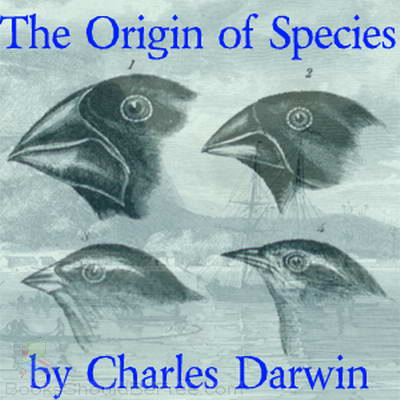 DARWINIAN EVOLUTION
Summary

Individuals of the same species are in constant struggle for survival

Individuals with more favourable traits are more likely to survive and pass on their genetic information. This is natural selection!

These individuals contribute more offspring to succeeding generations and therefore their favourable traits will become more common.  This is Evolution!
DARWINIAN EVOLUTION

 
BACK TO THE GIRAFFES!
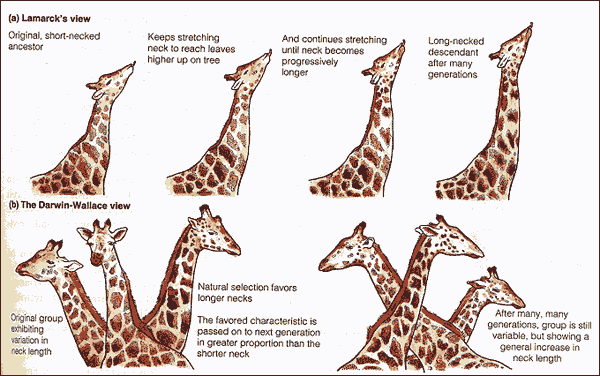 INHERITED VARIATION
What does this mean?

“Inherited” refers to traits being passed down genetically from parent to offspring





In order for natural selection to occur, there needs to be variation among traits in the population… where does this variation come from?
INHERITED VARIATION
Variation in species comes from two biological processes: 

Mutations & Sexual Reproduction
DNA is found in the Chromosomes of a nucleus

 Chromosomes contain Genes 

Genes are sequences of amino acid codes                                     that have an associated trait

DNA consists of millions of genes 				  & can be considered      					                        a blueprint for a particular                      			             organism

In most cases, DNA stays the                                                           same throughout the 				              organisms life
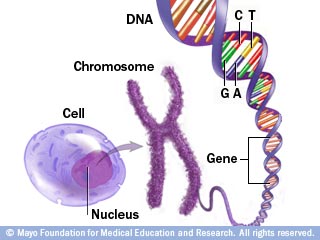 Mutations
Random changes in the DNA                                          sequence of a chromosome
May or may not result in a                                                       change in the gene’s trait
Mutations
Random changes in the DNA                                          sequence of a chromosome
May or may not result in a                                                       change in the gene’s trait



Example:
DNA Segment Before Mutation =  ACT AGG CTG
DNA Segment After Mutation    =  ACT AGT CTG
Before
After
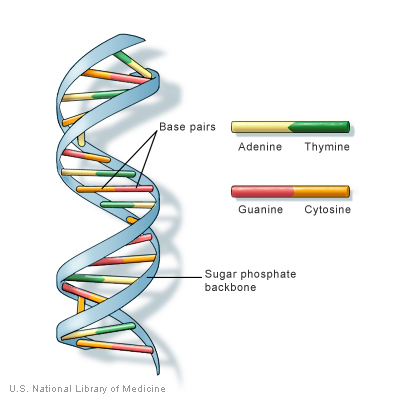 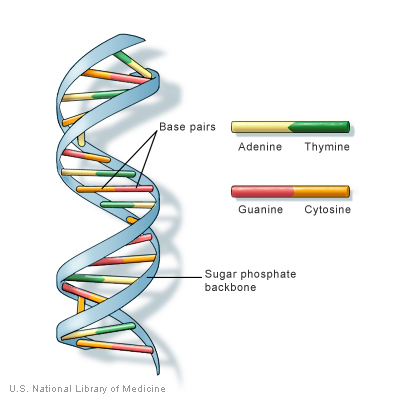 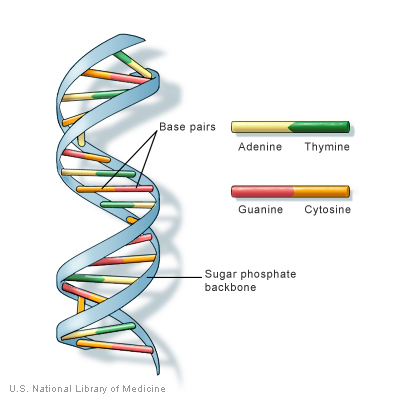 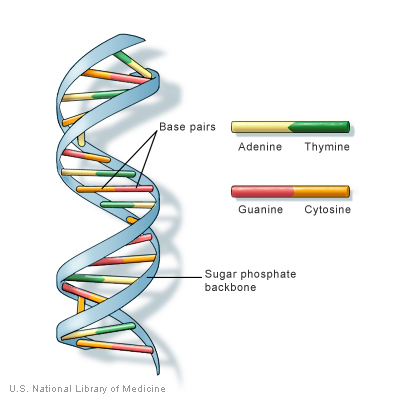 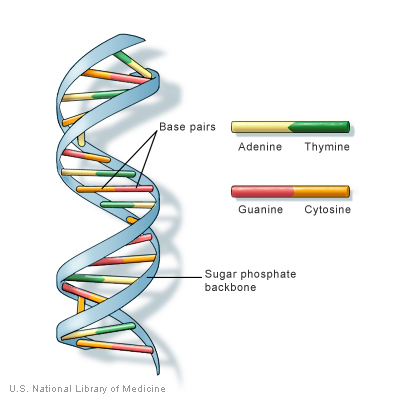 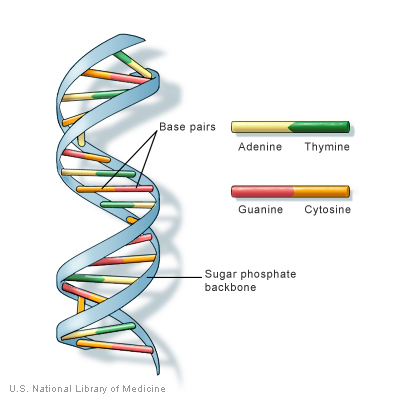 A
A
G
G
G
T
Mutations can be Caused by:

Environmental Factors 						(example: exposure to chemicals or radiation)

Errors when cells are making copies of the DNA
Effects of a Mutation depends on

what DNA sequence is altered 
 how gene expression is impacted
Neutral Mutations: no immediate effect on organism’s fitness (fitness = reproductive success)

Harmful Mutations: reduces organism’s fitness

Beneficial Mutations: gives organism an advantage over others and increases fitness
Neutral Mutations: no immediate effect on organism’s fitness (fitness = reproductive success)

Harmful Mutations: reduces organism’s fitness

Beneficial Mutations: gives organism an advantage over others and increases fitness
LEAST COMMON 
IN NATURE
INHERITED VARIATION
Variation in species comes from two biological processes: 

Mutations & Sexual Reproduction
Asexual vs. Sexual Reproduction
Asexual 
= Individuals reproduce without a mate

= Offspring receives identical copy of parent’s DNA

= Siblings have identical traits (same as parent) 

= mutations are the only source of inherited variability, therefore little opportunity for natural selection to take place
Asexual Reproduction 
of Bacteria
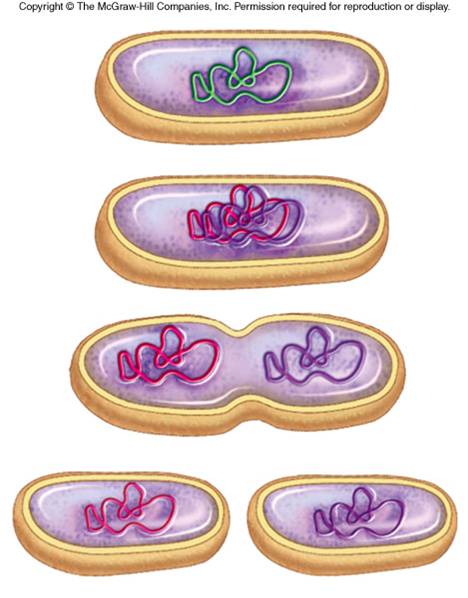 Asexual vs. Sexual Reproduction
Sexual 
= The production of offspring by the union of sex cells from two different parents

= Offspring inherit a combination of genes from both parents

= Results in a great amount of variability…
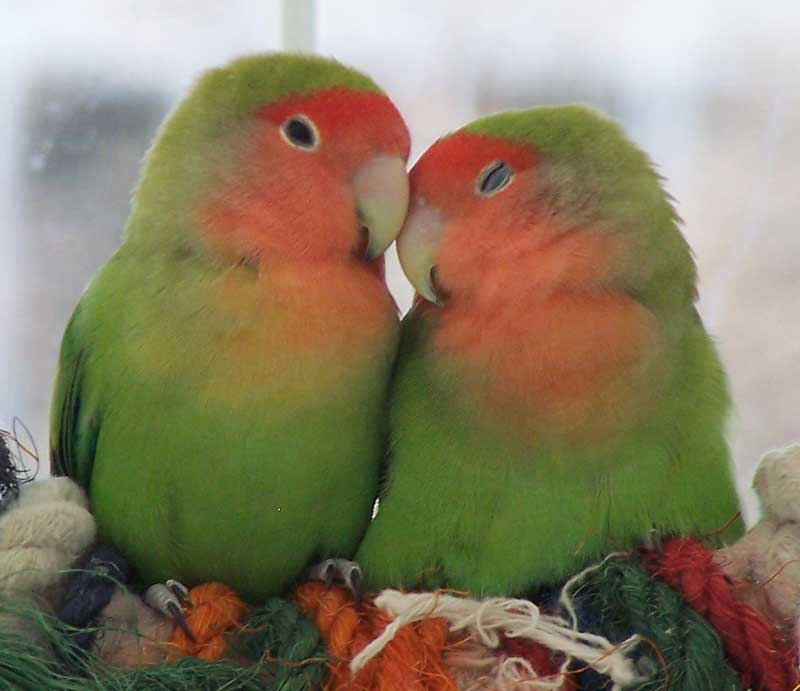 Asexual vs. Sexual Reproduction
3 Reasons for this Great Variability 

Each parent has 2 copies of every gene (may or may not be the same) and give one copy to the offspring… leading to many possible combinations!

The gene copies are passed down randomly

Sexually reproducing organisms choose different mates with different genetic a make-up… leading to even more potential combinations of genes!